The Networker
February 20, 2025
Michel Biezunski, Infoloom
mb@infoloom.com
What is the Networker?
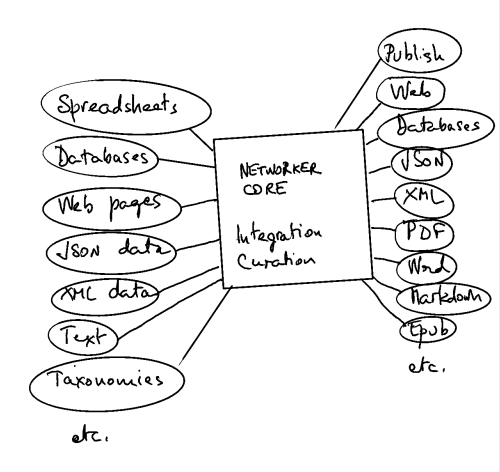 Platform to ingest, curate and publish taxonomies and knowledge graphs
Open Import/Export features
Super-easy to use. Can handle complex situations.
Usable as standalone or as middleware
Starting from Scratch
Create topics and relationships as you go.
[Speaker Notes: Use: NY - NY State - USA - North America - America
Add Texas and California.]
Curation
Synonyms
Split
Taxonomies
Example:
Geographic
Views
Relations as topics
View by Relations
Graph View
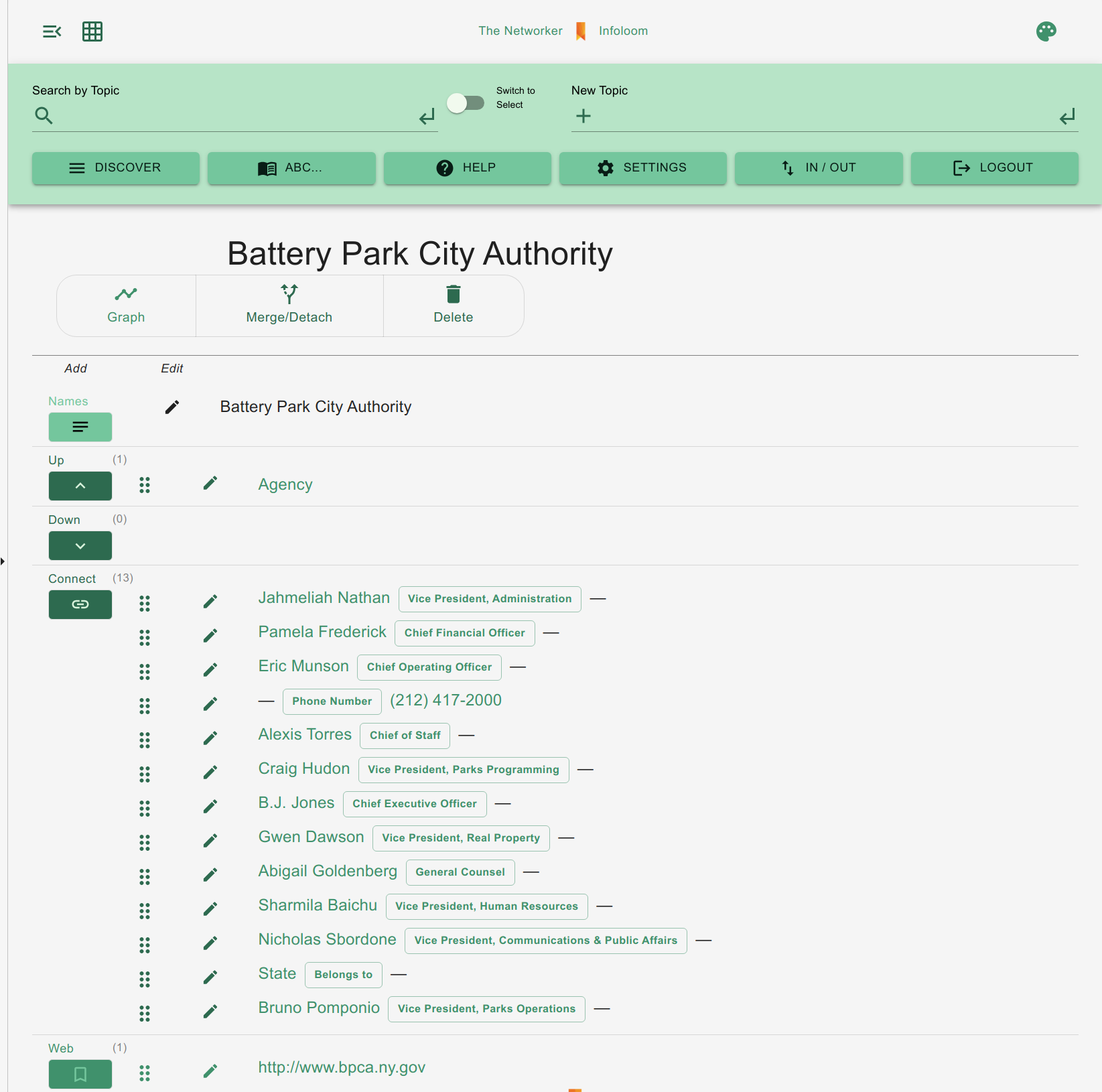 Greenbook
Multipoint Mapping
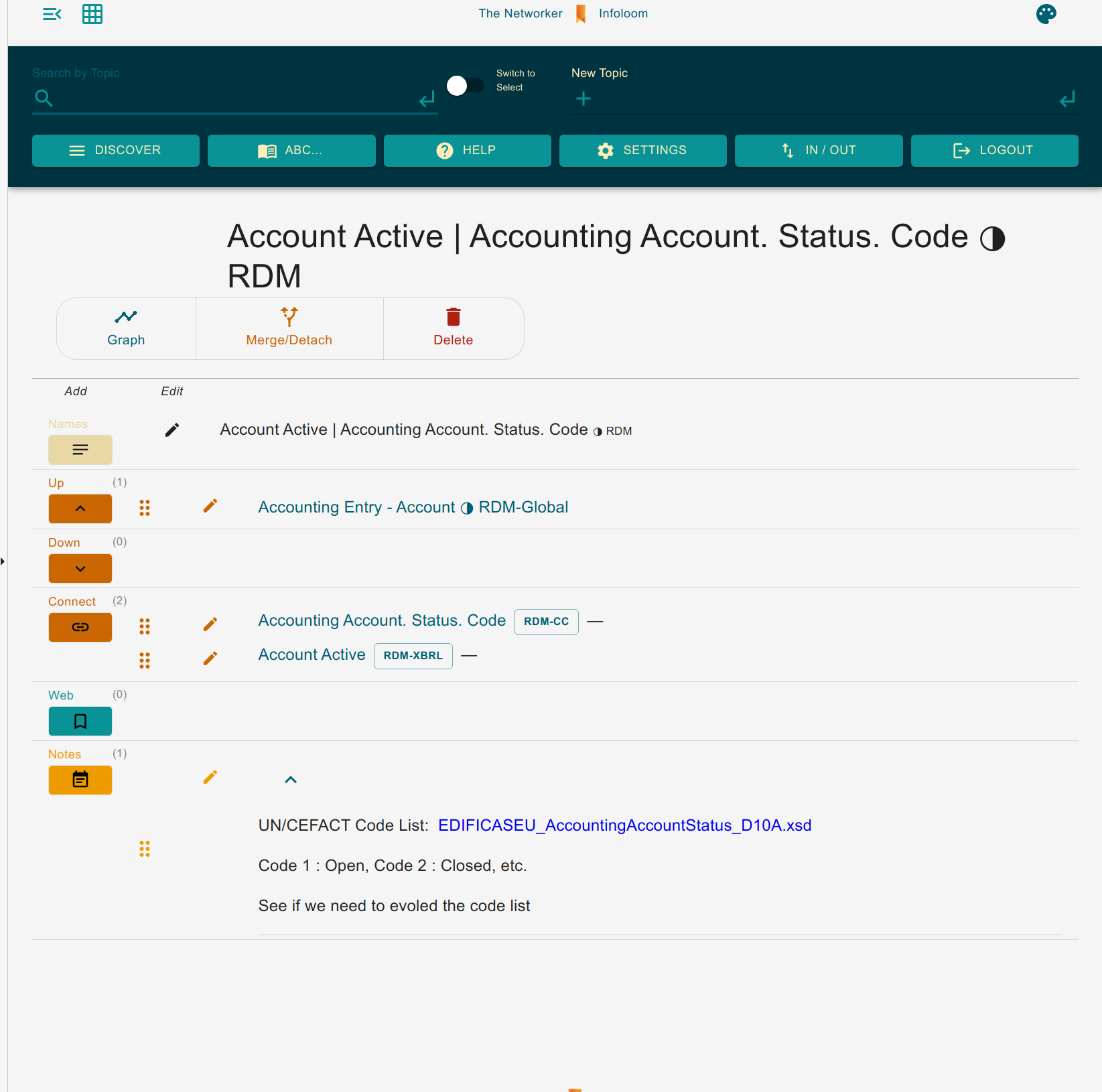 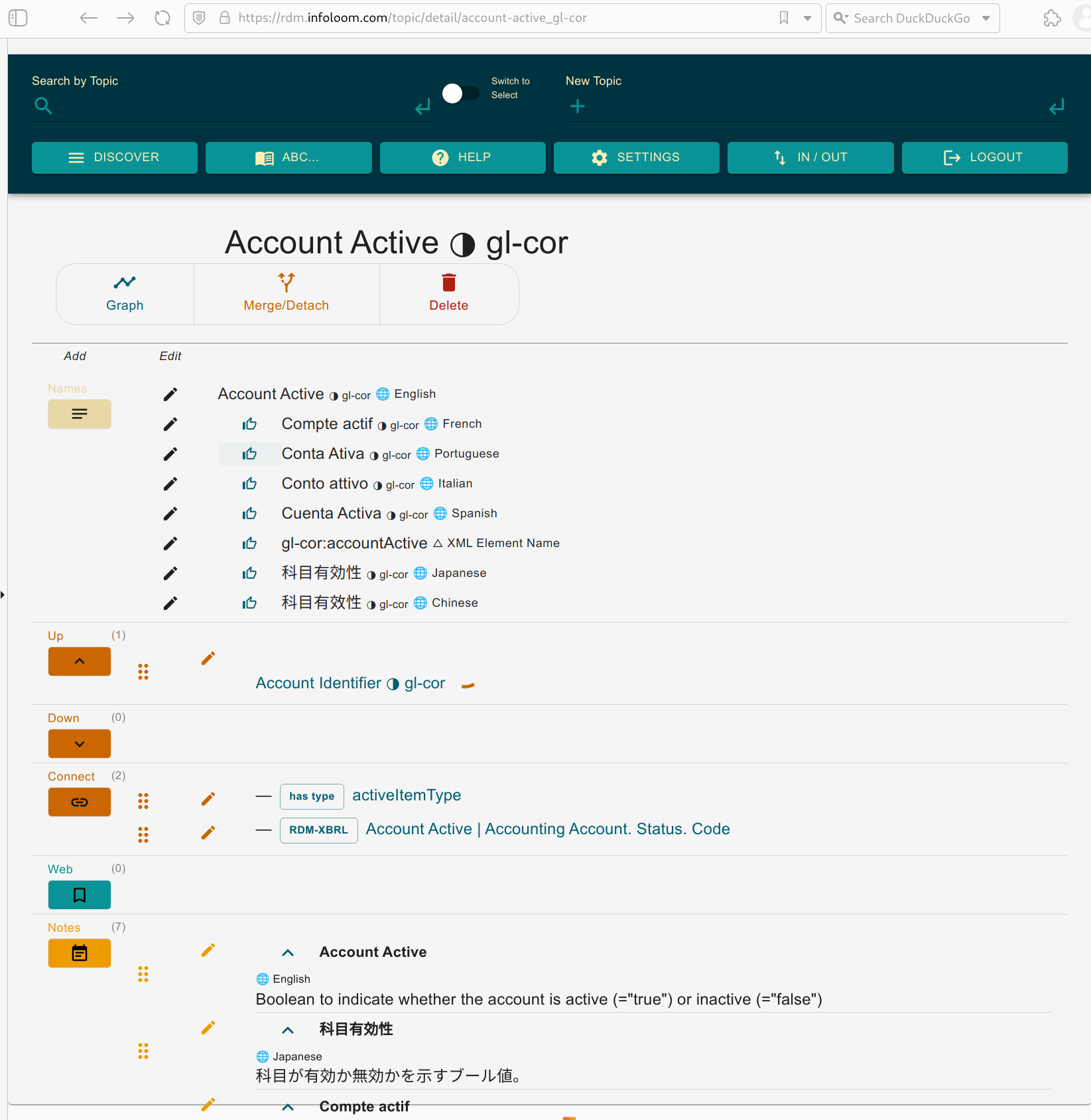 Links
https://networker.infoloom.com
https://infoloom.com
mb@infoloom.com